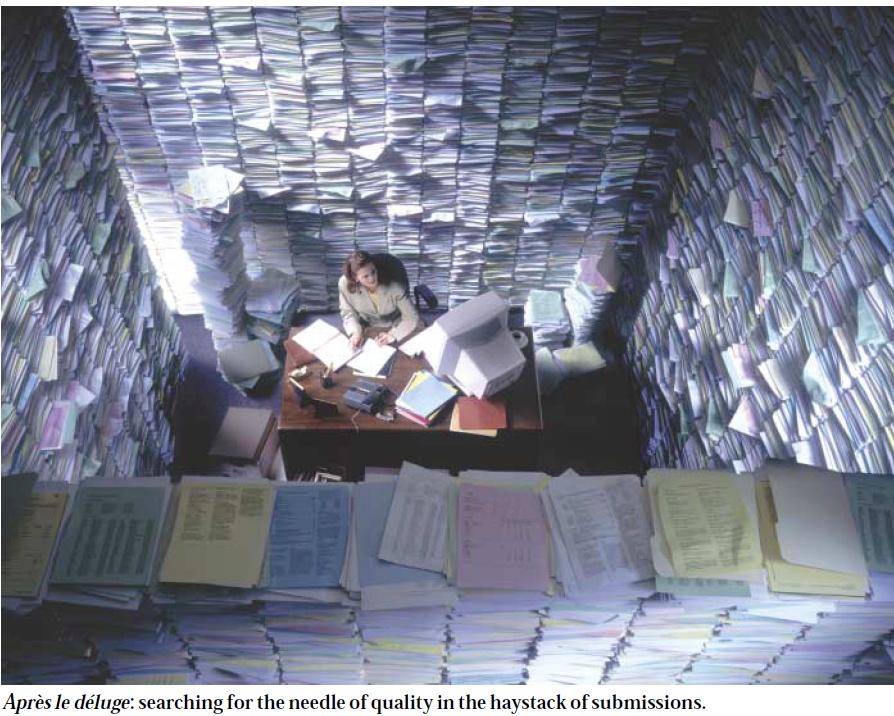 Getting Published ?! (*#~)
Vasan S. Ramachandran, MD
BUSM / Framingham Heart Study
Source screen shot: Lawrence P. Nature 2003
Sources
erm.wustl.edu/Dodson_ERM_3.27.08.pdf 
dor.umc.edu/.../WritingandpublishingaresearcharticleAdair.pptx 
www.pri.univie.ac.at/~derntl/papers/meth-se.pdf
DOI: 10.1126/science.caredit.a0700046
Google images.
Cartoonstock.com
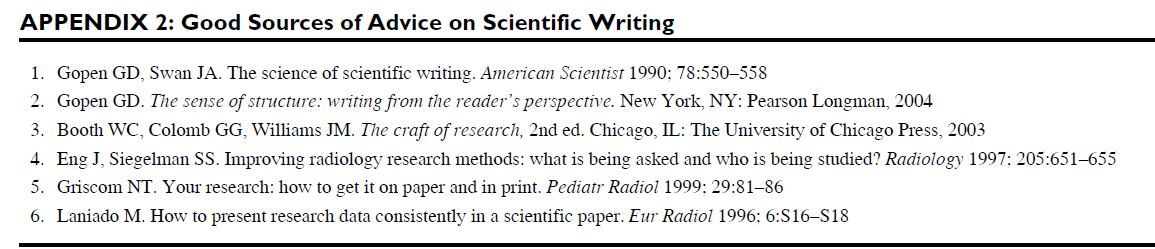 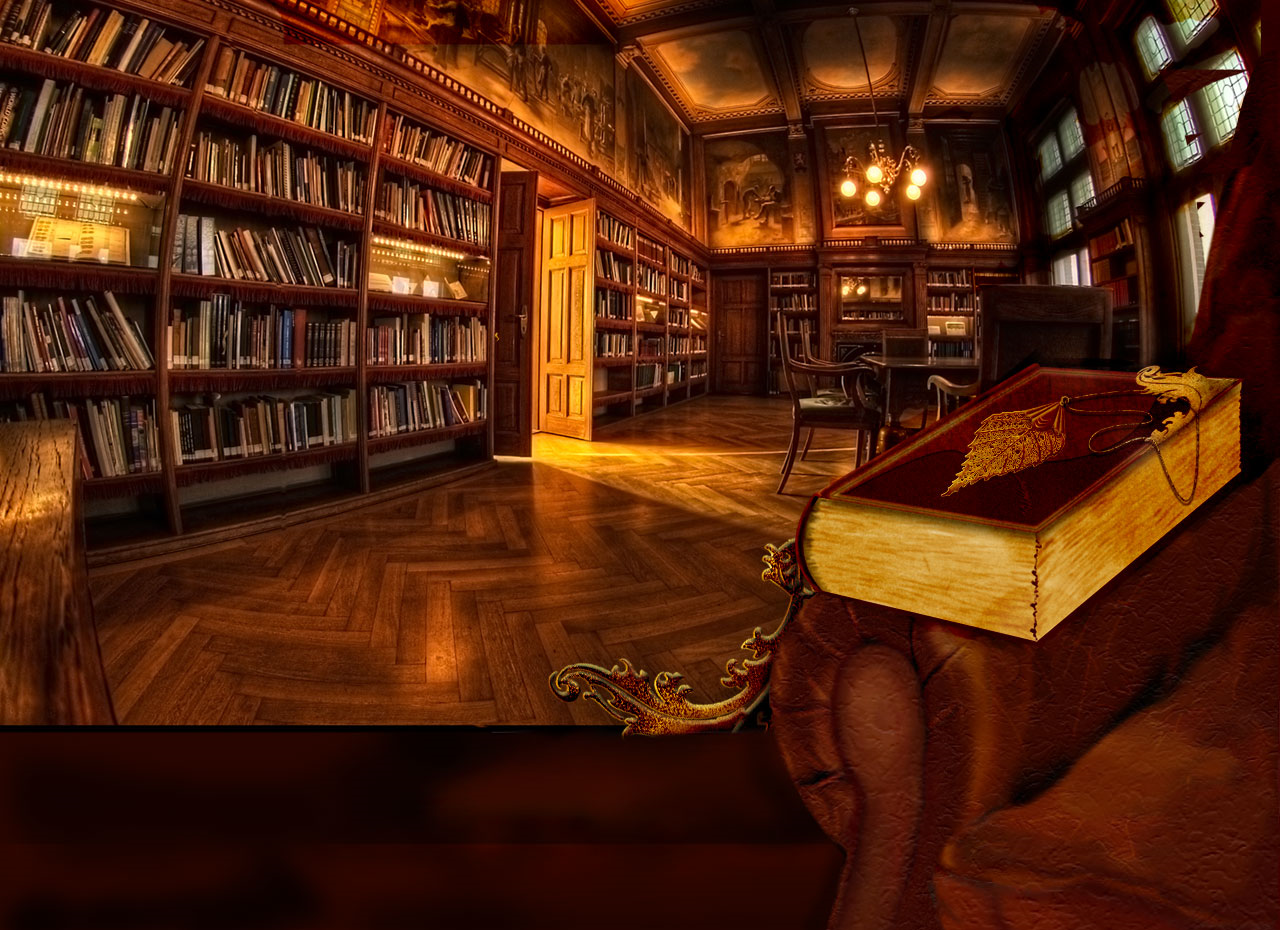 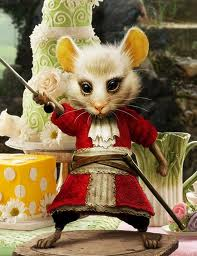 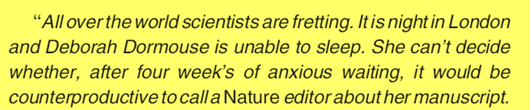 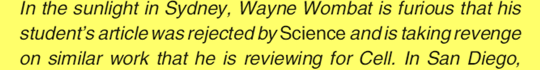 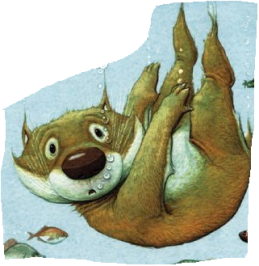 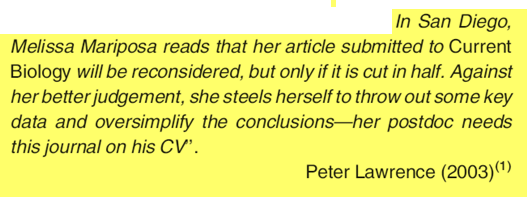 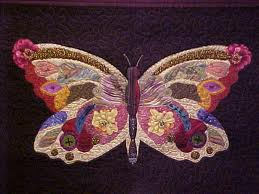 NATURE|VOL 422 |20 MARCH 2003 |
Questions
How many of you have felt ‘sore’ about an authorship position or about being ‘left out’ of a publication you thought you should be part of?
How many of you have been corresponding authors on manuscripts?
How many of you work with fellows on manuscripts?
How many of you have felt ‘shattered’ by a rejected manuscript?
How many of you have ‘given up’ on trying to publish a manuscript after repeated rejection?
Issues Discussed
Author responsibilities: an overview

Choosing a journal

Unmasking editorial processes: inside the board room

Processing editorial decisions & revising MS
Some Key Tips
Read many papers, and learn from good ones & bad ones
Write frequently: quality is everything
Review frequently
Learn to be objective about your work
Believe that editors/reviewers are likely trying to be objective about your work
Learn to expect and accept rejection
Modified from Bourne PE. Plos Comput Biol 2005
Some Key Tips
Ingredients of good science
Novelty of idea (timing)
Comprehensive review of literature
Strong data; strong analysis/stats input
Thought provoking discussion recognizing limitations of one’s work
Ingredients of good writing
Good organization
Appropriate use of tables & figures
Right length
Right audience
Modified from Bourne PE. Plos Comput Biol 2005
Why write and publish research papers?
Ideally – 
	to share research findings and discoveries 	with the hope of improving healthcare.

Practically – 
	to get funding
	to get promoted
	to get a job
	to keep your job!
Source: dor.umc.edu/.../WritingandpublishingaresearcharticleAdair.ppt
“Scientists are rated by what they finish, not by what they attempt”
Source: dor.umc.edu/.../WritingandpublishingaresearcharticleAdair.ppt
Publishing begins with choosing a Good Research Question !!
MS Structure
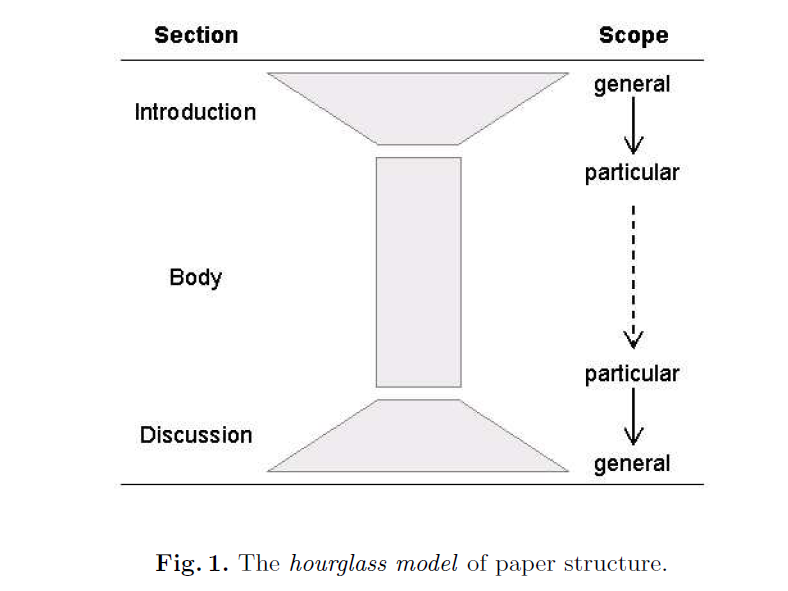 Source: www.pri.univie.ac.at/~derntl/papers/meth-se.pdf
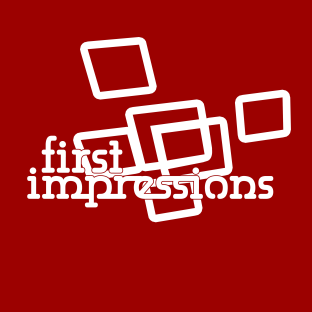 First Impressions
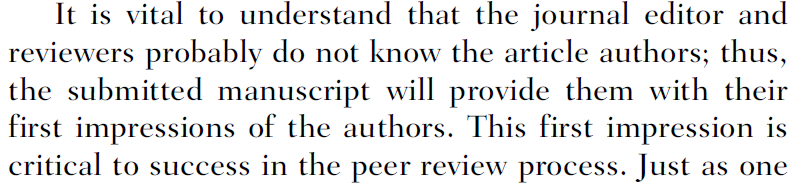 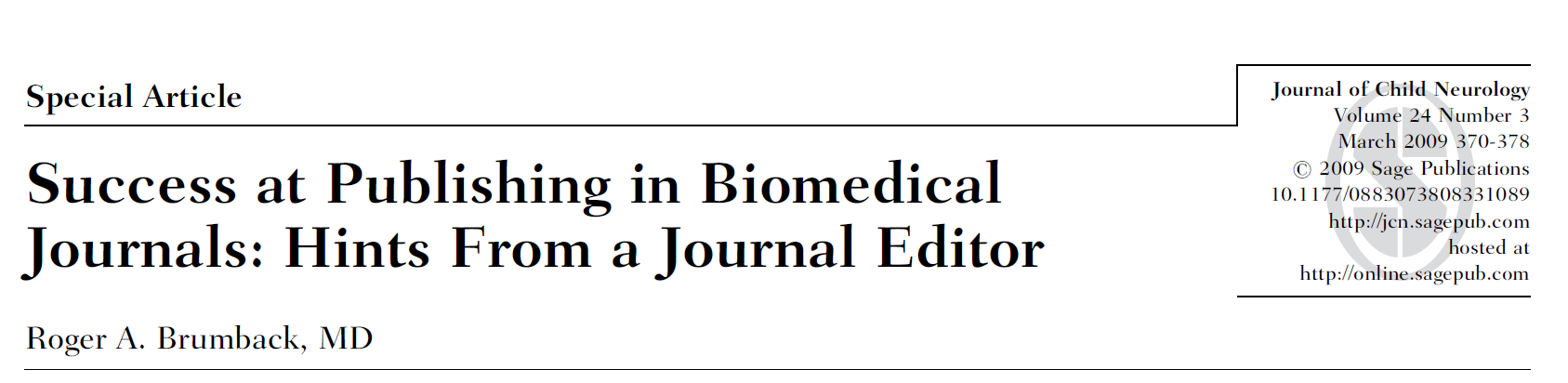 Writing Simply
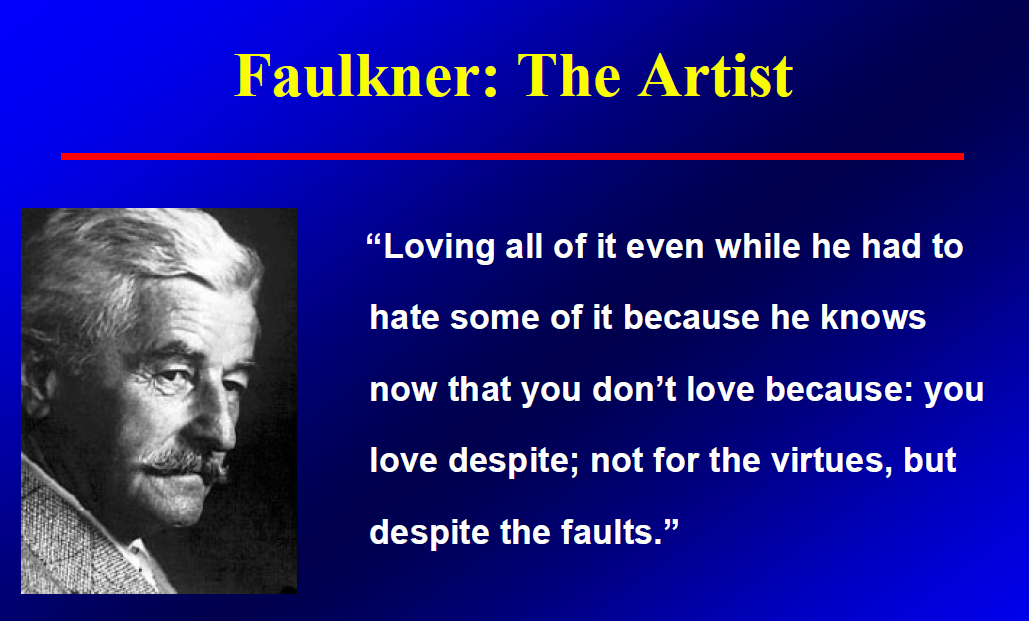 “Those who have the most to say usually say it with the fewest words”
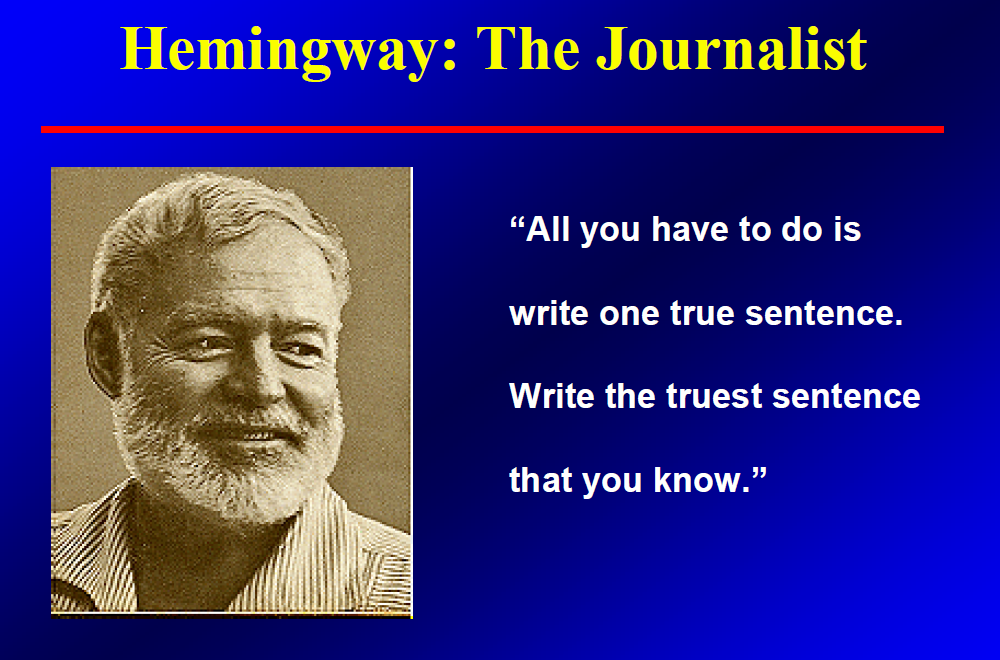 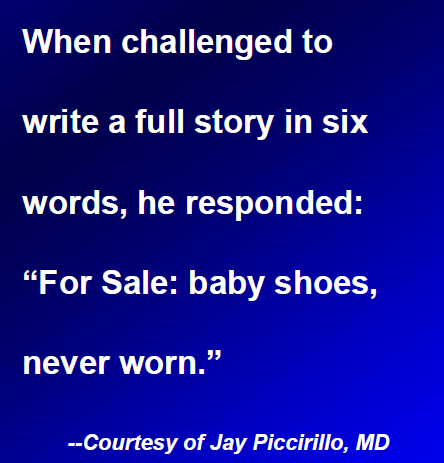 Source: erm.wustl.edu/Dodson_ERM_3.27.08.pdf
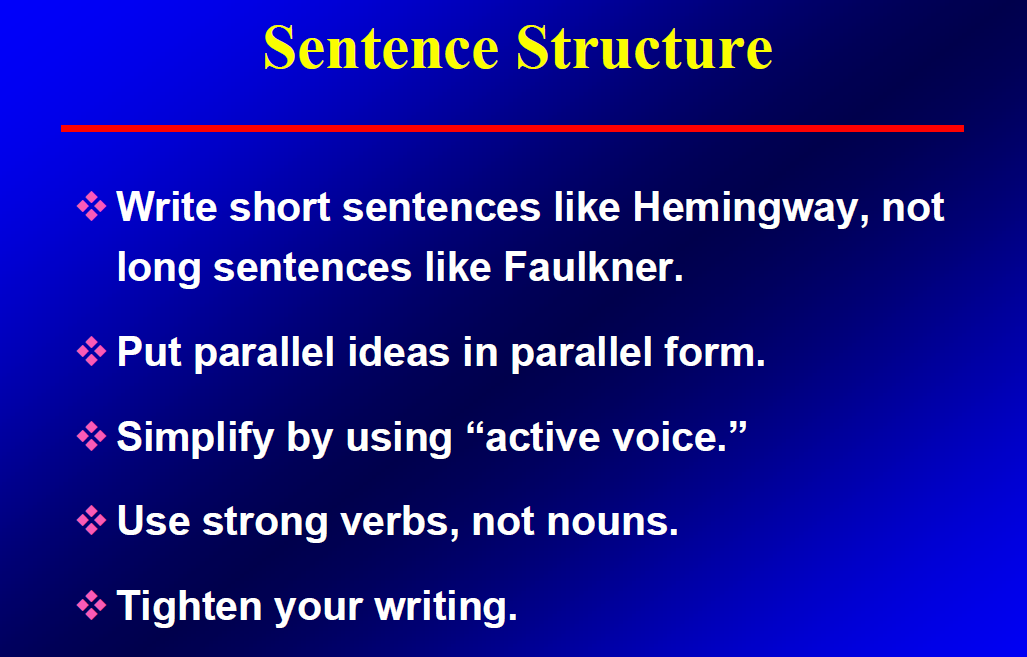 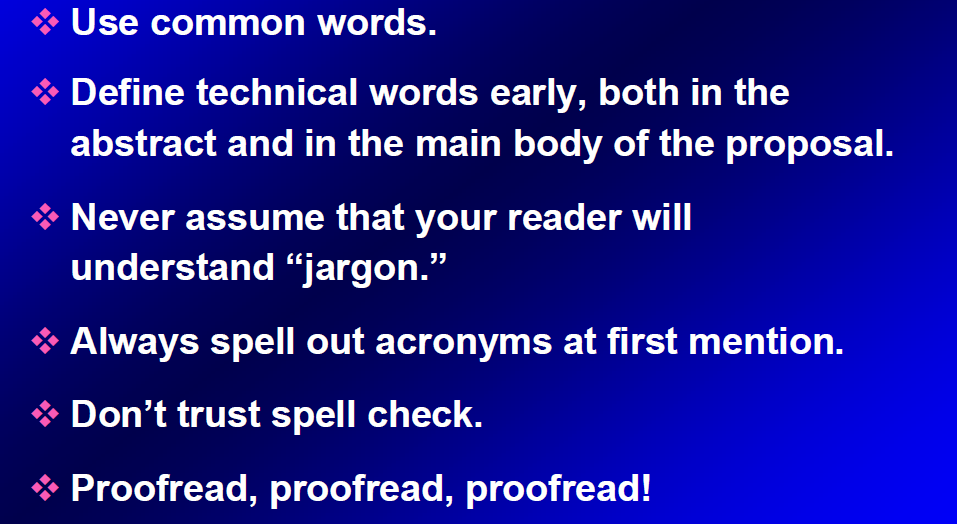 Source: erm.wustl.edu/Dodson_ERM_3.27.08.pdf
Writing simply & clearly
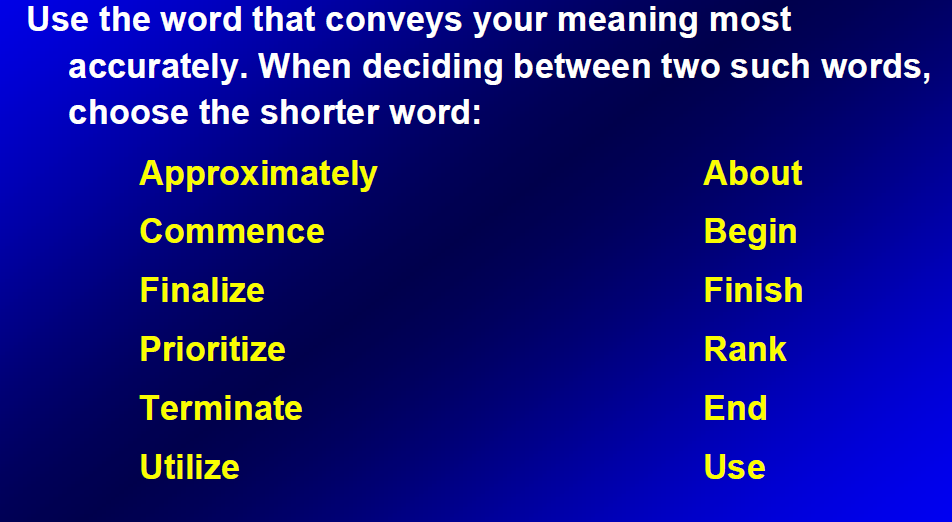 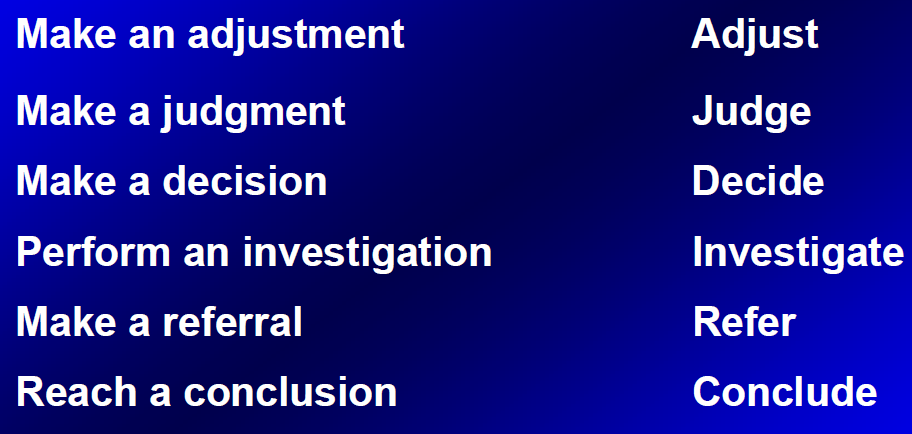 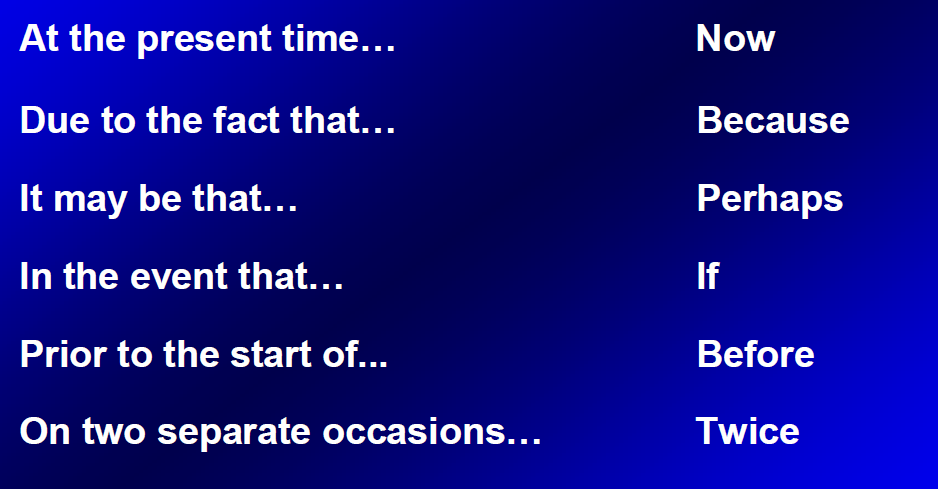 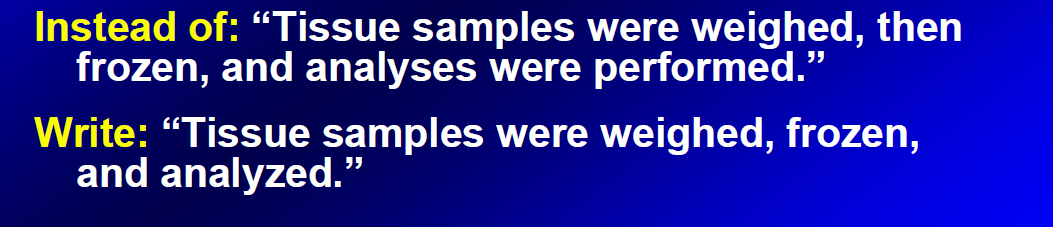 Source: erm.wustl.edu/Dodson_ERM_3.27.08.pdf
Avoid obtuse/obtruse language
MS Preparation
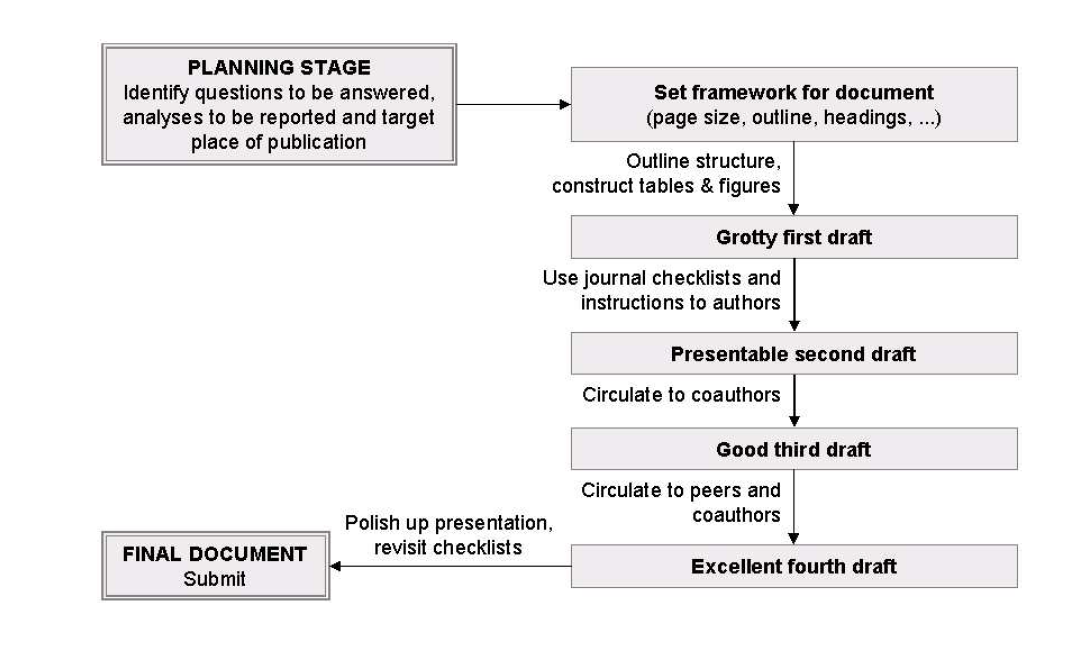 Source: www.pri.univie.ac.at/~derntl/papers/meth-se.pdf
Process of Publication
Submission of manuscript
Assignment and review
Decision
Rejection
Revision
Resubmission
Re-review
Acceptance
Rejection
Publication
Source: dor.umc.edu/.../WritingandpublishingaresearcharticleAdair.ppt
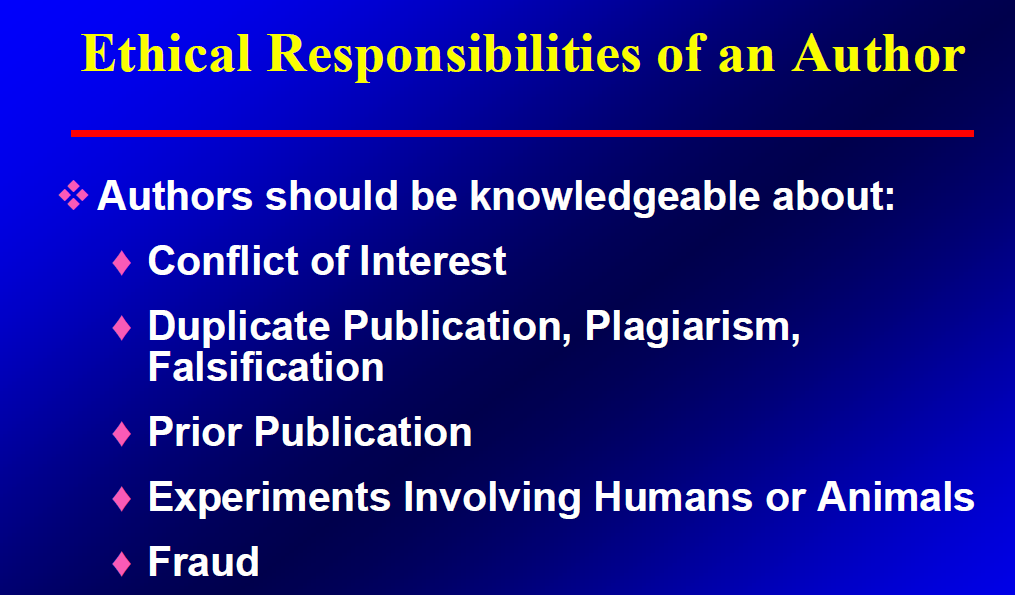 Source: erm.wustl.edu/Dodson_ERM_3.27.08.pdf
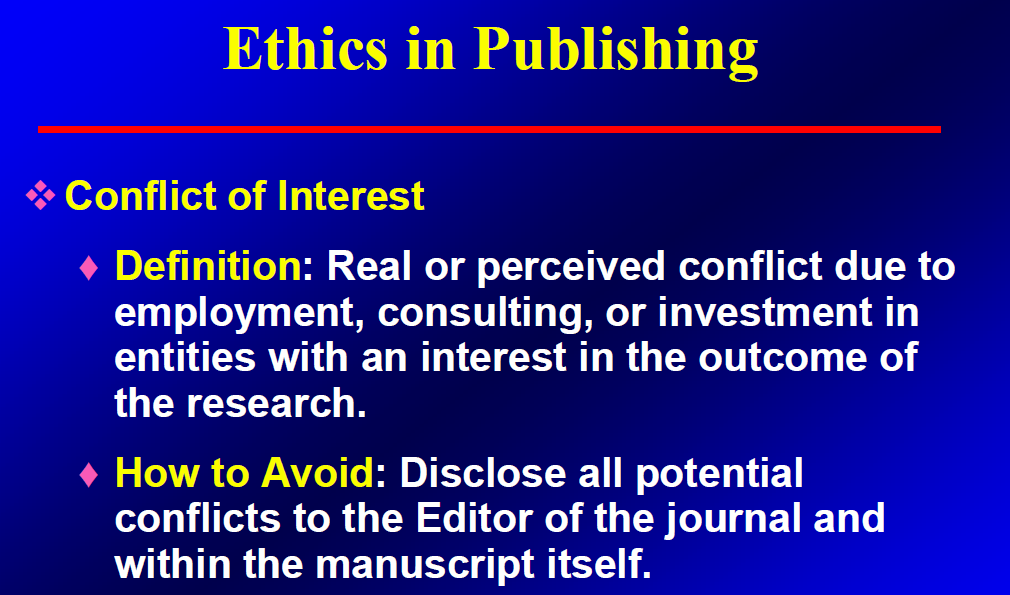 Source: erm.wustl.edu/Dodson_ERM_3.27.08.pdf
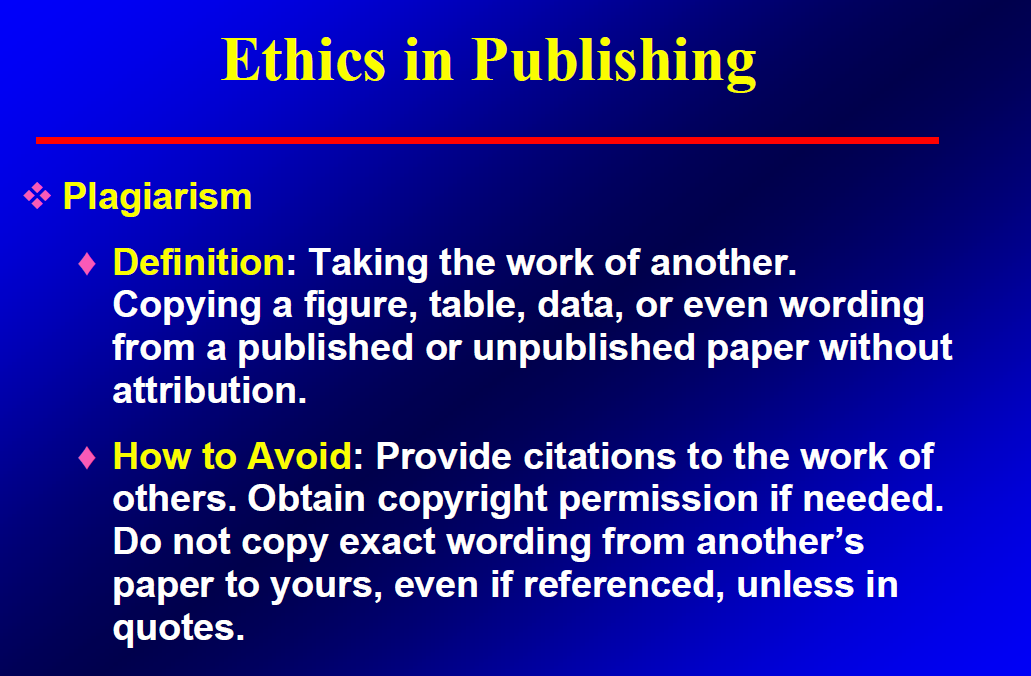 Beware of autoplagiarism; 
Cryptomnesia
Source: erm.wustl.edu/Dodson_ERM_3.27.08.pdf
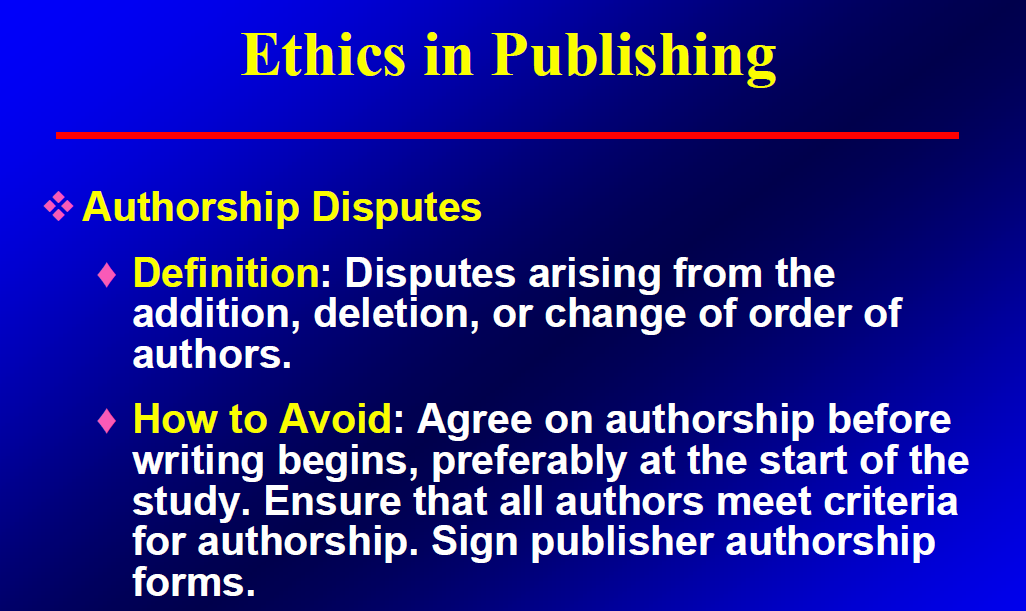 Source: erm.wustl.edu/Dodson_ERM_3.27.08.pdf
Authorship principles
Fairness (ICJME 3 criteria)
‘Openness’/transparency
Communication
Team perspective:
Sensitivity towards varying views on contributorship 
Enjoying the process
‘Feeling good’ about process
“Democracy is the worst form of government, except for all those other forms that have been tried from time to time." (Winston Churchill, from a House of Commons speech on Nov. 11, 1947)
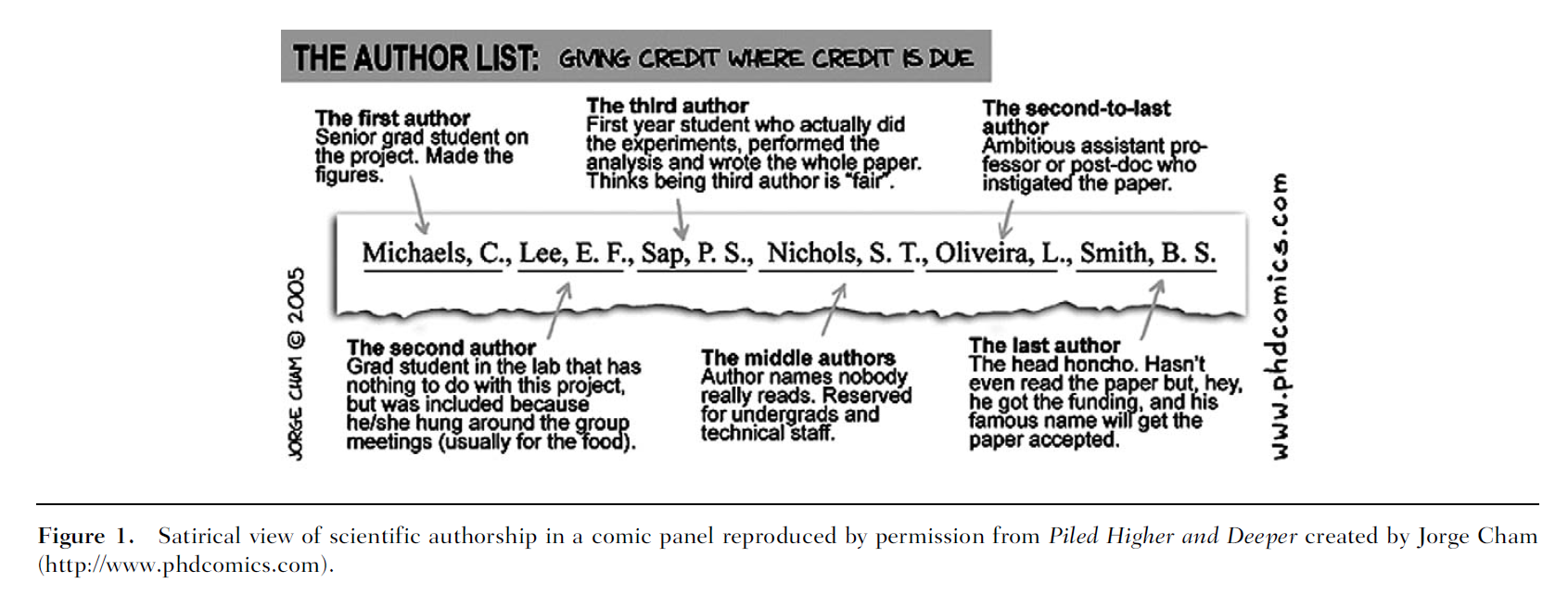 Appears in Brumback RA. J Child Neurol 2009;24:370-378
Authorship issues
Senior author’s primary responsibility
Some people are silent but resentful in their silence
Some people speak louder, hoping to gain in authorship
Avoid manipulation at any cost
Discuss, discuss, discuss
Several rounds of discussion
Tentative authorship proposalthen finalize with group consensus then circulate paper
Authorship Issues
First author vs. Senior author
‘Starred first’ and promotion implications
Corresponding author
Corresponds with journal editors/reviewers
Corresponds with press
Corresponds with queries/letters to editors
Gets invited to present findings at meetings
Takes overall responsibility for research
What constitutes redundant publication?
Data in conference abstract?
Same data, different journal?
Data on website?
Data included in review article?
Expansion of published data set?
No
Yes
Maybe
OK if later
Yes
Source: dor.umc.edu/.../WritingandpublishingaresearcharticleAdair.ppt
Choosing the Right Journal
What constitutes a good journal?
Impact factor –  
	average number of times published papers 	are cited up to two years after publication.


Immediacy Index – 
	average number of times published papers 	are cited during year of publication.
Source: dor.umc.edu/.../WritingandpublishingaresearcharticleAdair.ppt
[Speaker Notes: Immediacy Index – number of times articles published in 2003 (by a journal) that were cited in 2003 divided by number of articles that were published in 2003 (by the journal)]
Impact factors
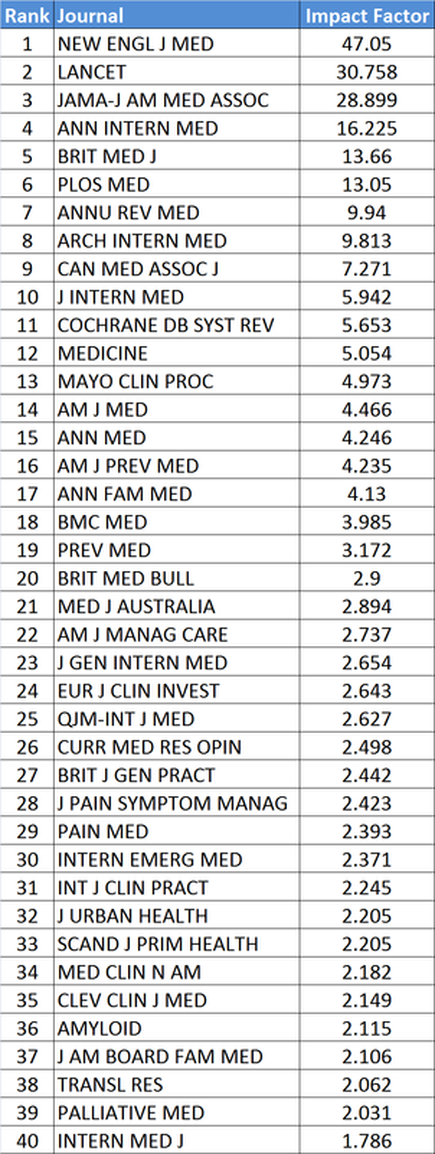 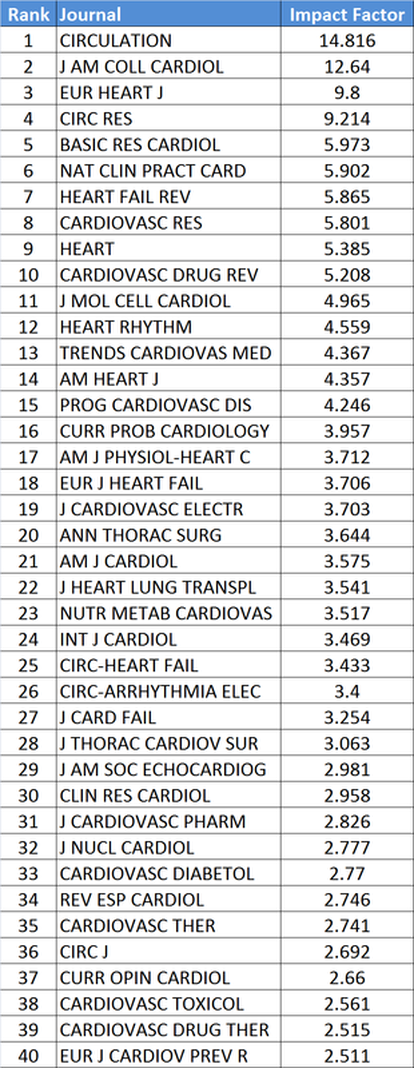 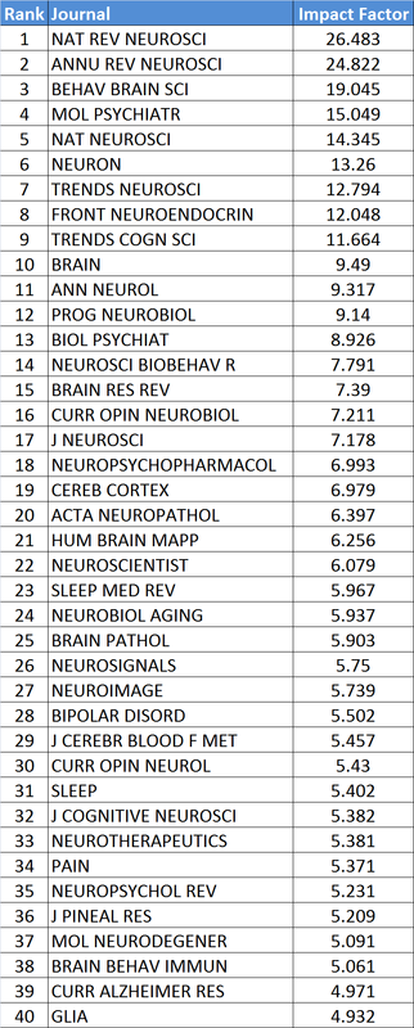 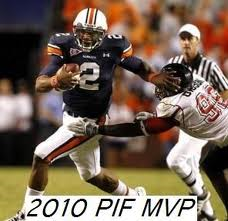 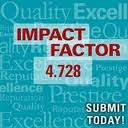 Choosing the right journal
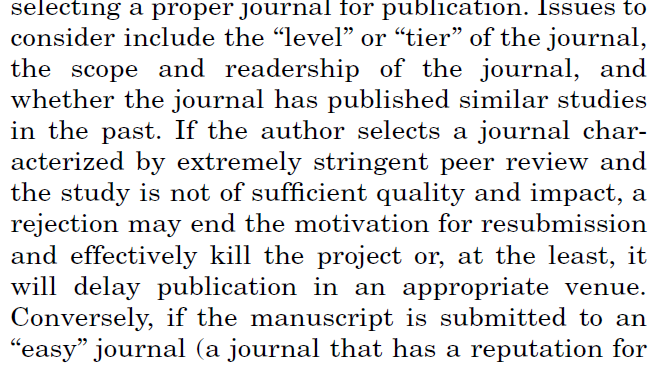 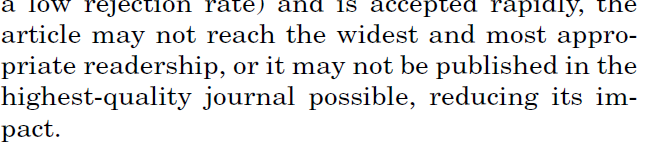 Woolley K L , Barron J P Chest 2009;135:573-577
The Cover Letter
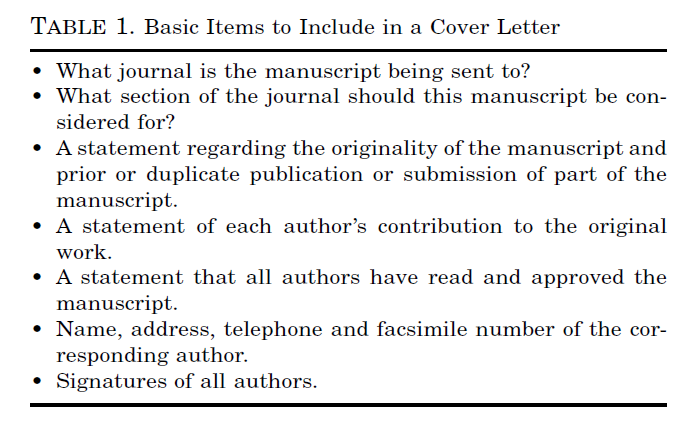 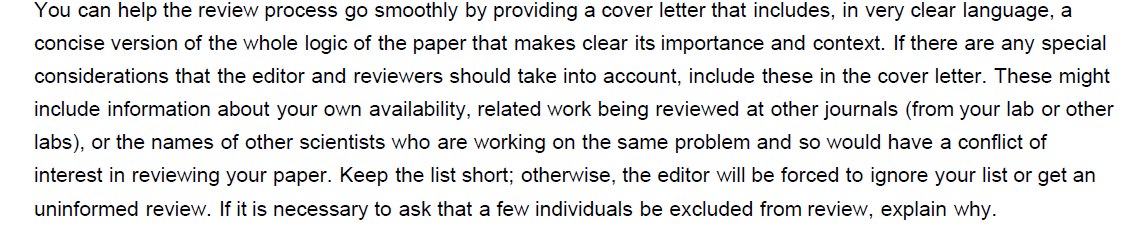 Suggested reviewers and excluded reviewers
DeBehnke DJ. Acad Emerg Med 2001; 8: 844–850
Kelner K. Science. DOI: 10.1126/science.caredit.a0700046
The Editorial Process
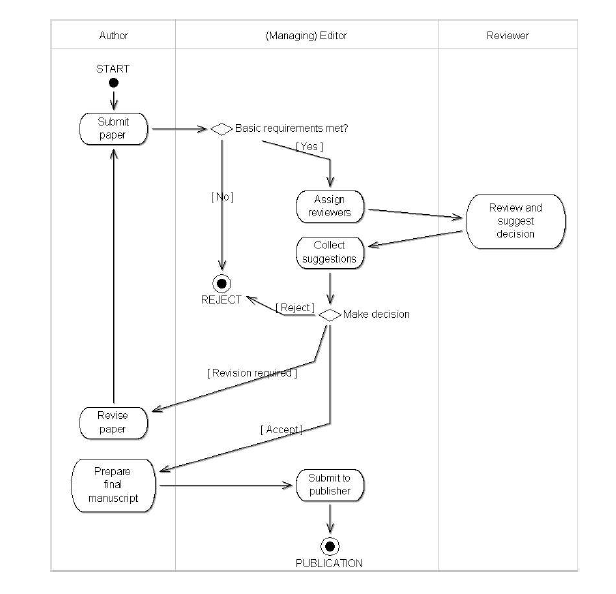 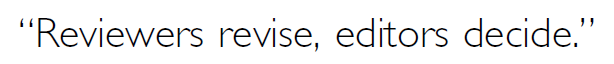 Source: www.pri.univie.ac.at/~derntl/papers/meth-se.pdf
What constitutes good science?
Novel – new and not resembling something formerly known or used (can be novel but not important)

Mechanistic – testing a hypothesis - determining the fundamental processes involved in or responsible for an action, reaction, or other natural phenomenon 

Descriptive – describes how are things are but does not test how things work – hypotheses are not tested.
Source: dor.umc.edu/.../WritingandpublishingaresearcharticleAdair.ppt
[Speaker Notes: What is a descriptive study?]
Novelty is most critical !
Erratic Editors
The Editor may be on your side !
Editors work hard & tend to be pro-authors
Editors respect the peer review system
Editors struggle with difficult decisions & are also ‘pained’ by decisions (as authors)
Editors have broader perspective
Editors don’t like involvement in authorship disputes
Editors don’t mind rebuttals
Quotes from Editors
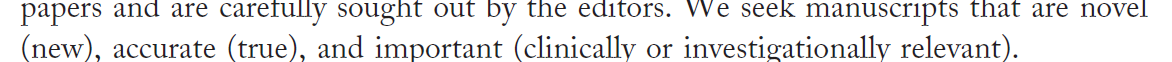 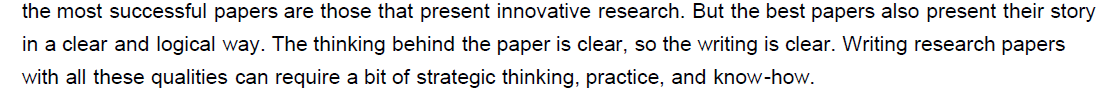 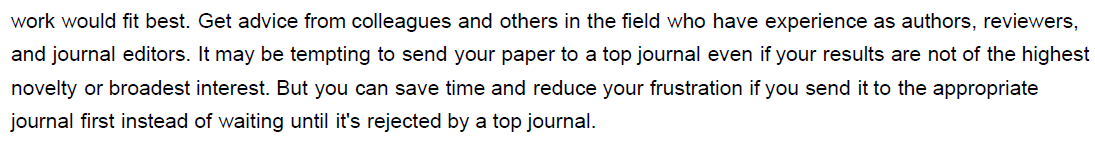 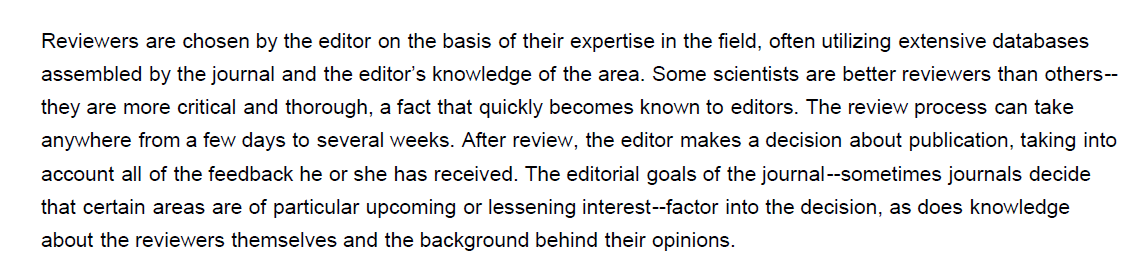 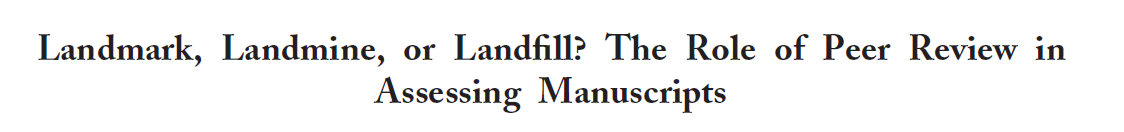 A request for revision ?!
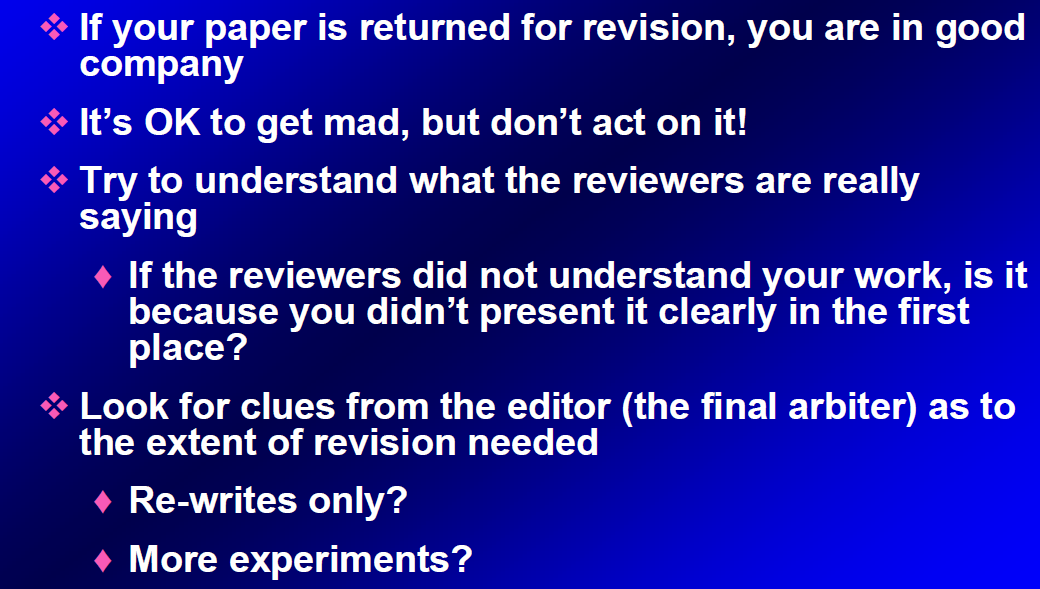 Source: erm.wustl.edu/Dodson_ERM_3.27.08.pdf
A request for revision ?!
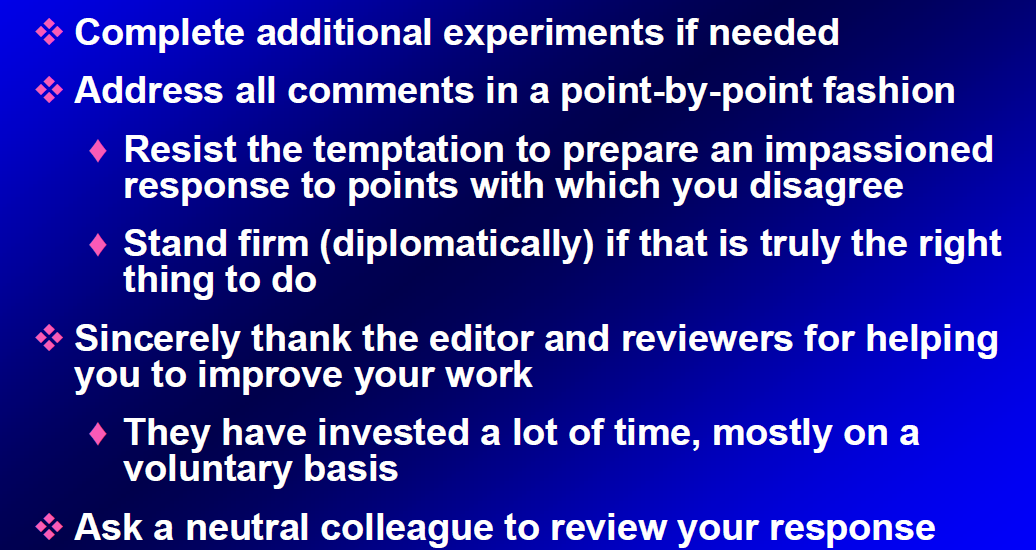 Source: erm.wustl.edu/Dodson_ERM_3.27.08.pdf
Be responsive to reviewers

Make it easy for them to re-review the MS
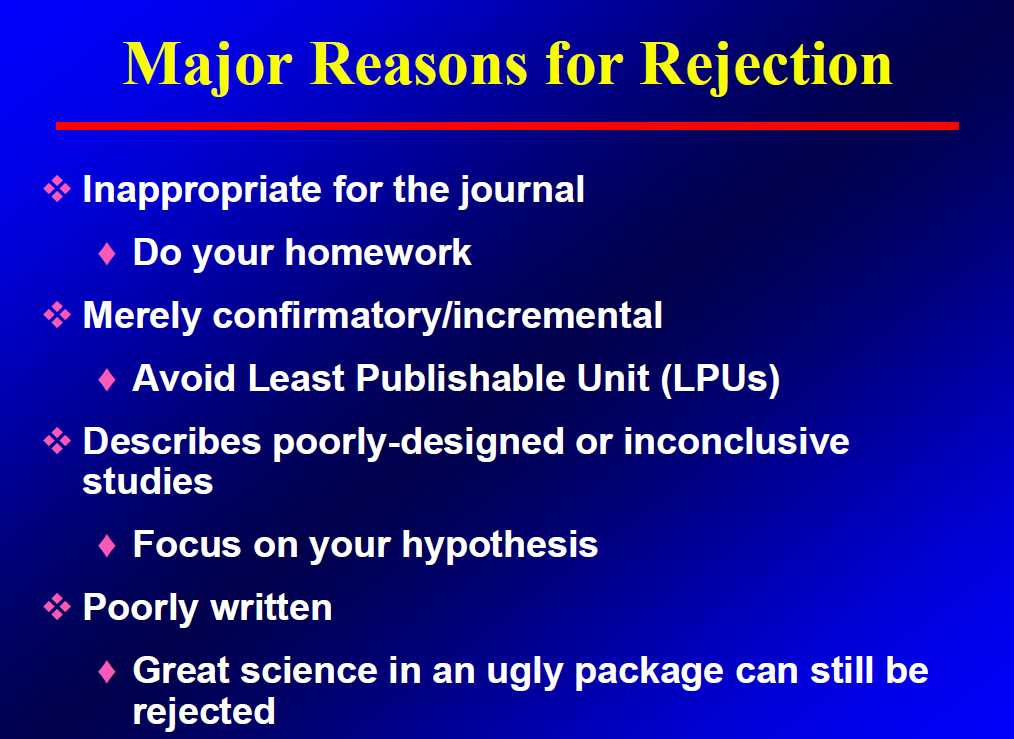 Source: erm.wustl.edu/Dodson_ERM_3.27.08.pdf
Miscellaneous Reasons for Rejection
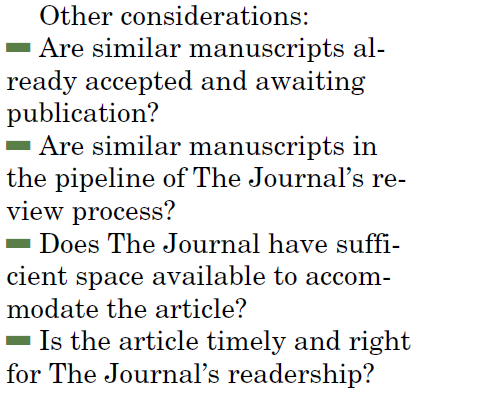 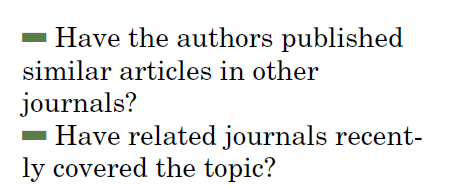 Glick M. J Am Dent Assoc 2007;138;568-571
Interpreting Wording of Rejection
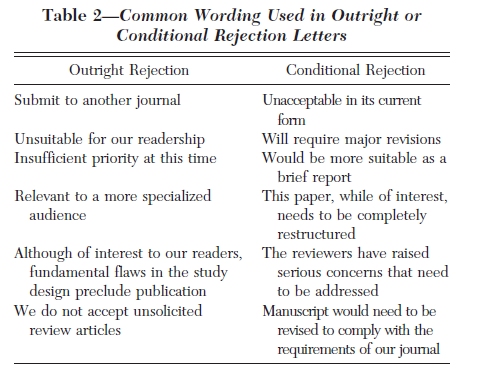 Rejection with referral to another journal in family
Flow diagram illustrating the choices authors can make after receiving a manuscript rejection letter from the editor of their first-choice journal.
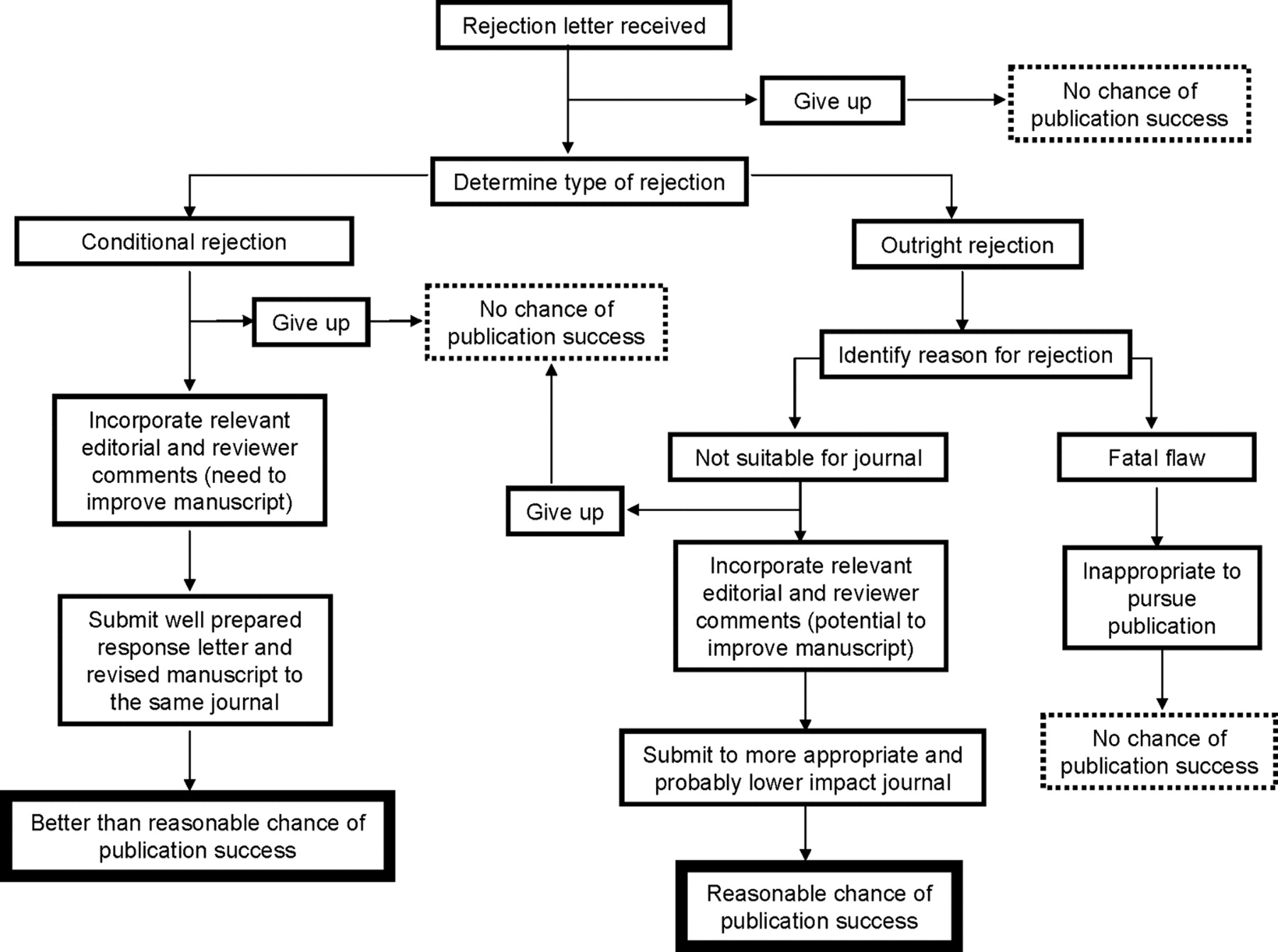 Woolley K L , Barron J P Chest 2009;135:573-577
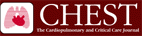 ©2009 by American College of Chest Physicians
[Speaker Notes: Flow diagram illustrating the choices authors can make after receiving a manuscript rejection letter from the editor of their first-choice journal.]
Dealing with Rejection
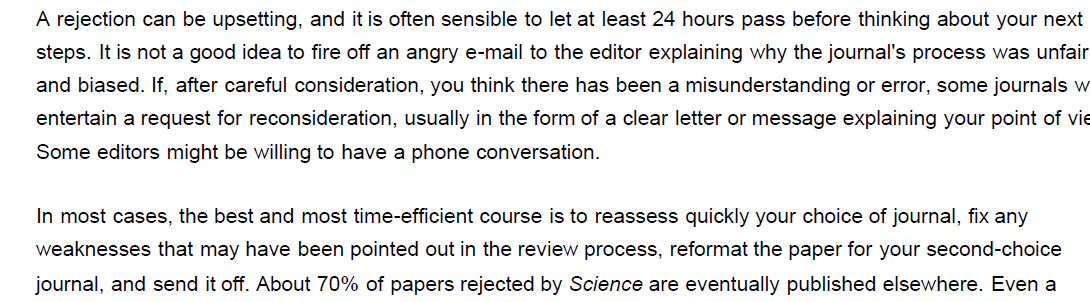 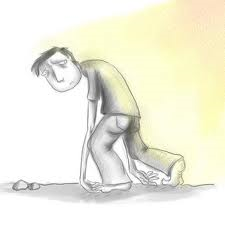 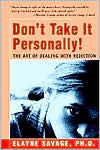 Kelner K. Science. DOI: 10.1126/science.caredit.a0700046
Rejection Fraction !
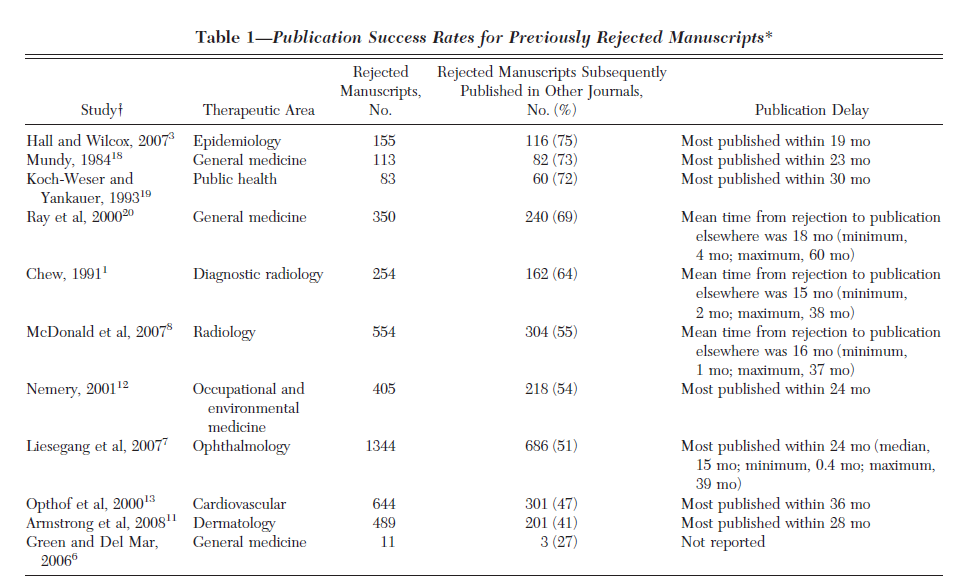 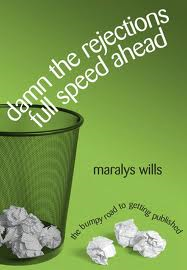 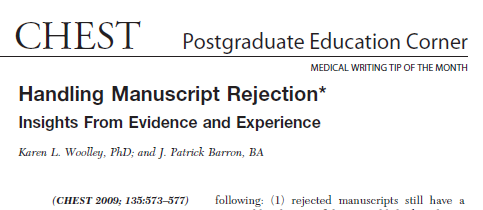 Some new challenges
Open Access journals
Social media & Open peer review
“joint’ online authorship
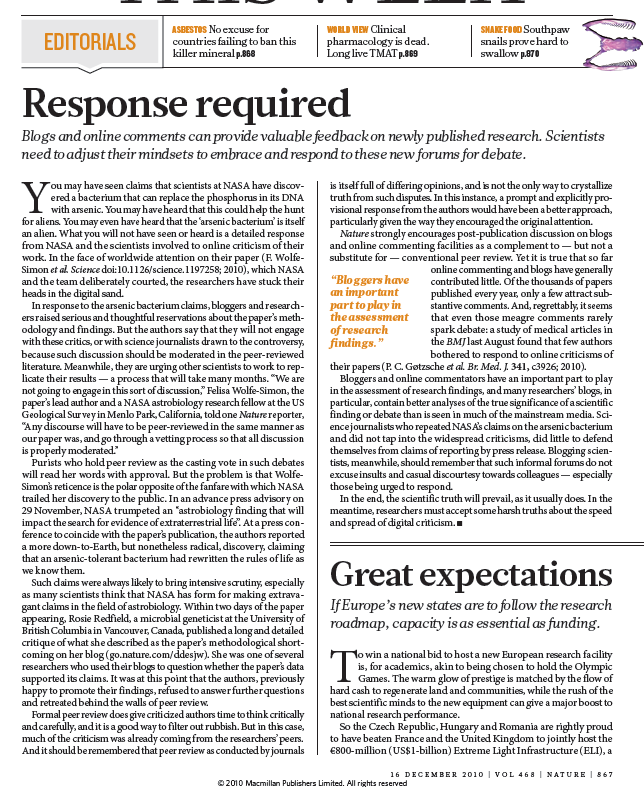 Some Key Tips
Read many papers, and learn from good ones & bad ones
Write frequently: quality is everything
Review frequently
Learn to be objective about your work
Believe that editors/reviewers are likely trying to be objective about your work
Learn to expect and accept rejection
Modified from Bourne PE. Plos Comput Biol 2005
Some Key Tips
Ingredients of good science
Novelty of idea (timing)
Comprehensive review of literature
Strong data; strong analysis/stats input
Thought provoking discussion recognizing limitations of one’s work
Ingredients of good writing
Good organization
Appropriate use of tables & figures
Right length
Right audience
Modified from Bourne PE. Plos Comput Biol 2005
“There is no way to get experience except through experience.”
Source: dor.umc.edu/.../WritingandpublishingaresearcharticleAdair.ppt
Getting published!
Thank you!